Презентация «Насекомые»
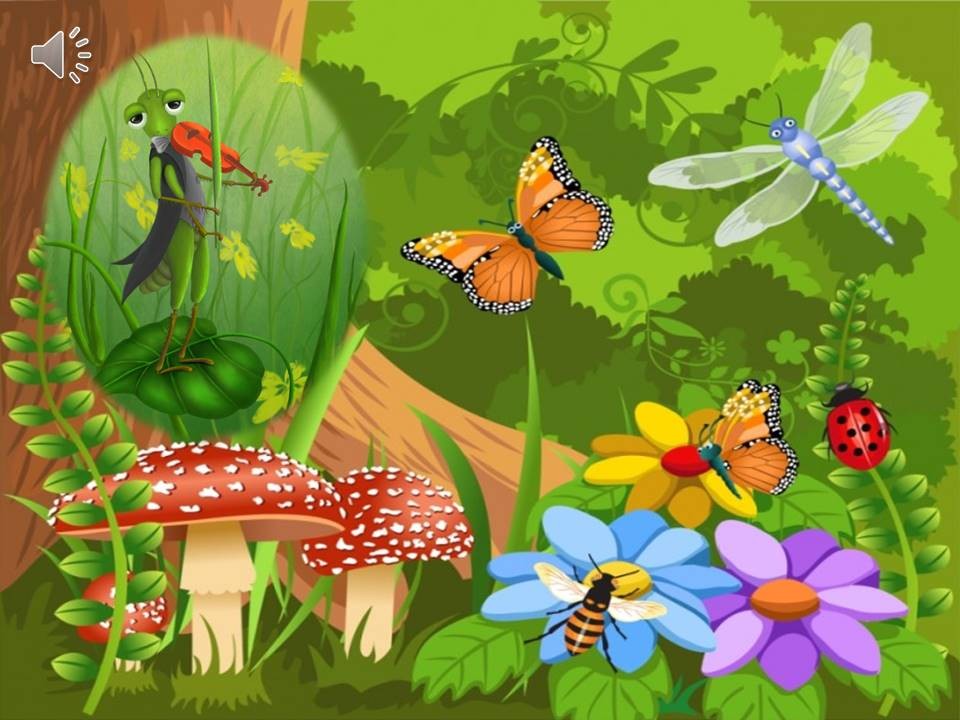 Задачи:Ознакомление с внешними признаками насекомых, особенностями их строения, окраски, питания; формировать умение сравнивать двух насекомых: жука и бабочки.
Вот летит стрекоза, как горошины глаза,А сама как вертолёт, влево, вправо, назад, вперёдСтрекоза ни чего не слышит, а голова у неё поворачивается в любую сторону и даже назад.Стрекоза это хищник: за один день она съедает около 40 штук.
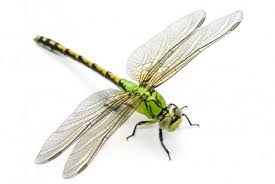 Живёт в лесу кузнечикЗелёненький скрипачВсех будет на рассвете и ходит только вскачь.А вот у кузнечика ножки исполняют роль ушей. Кроме того, благодаря своим ножкам, кузнечик может совершать очень длинные прыжки.
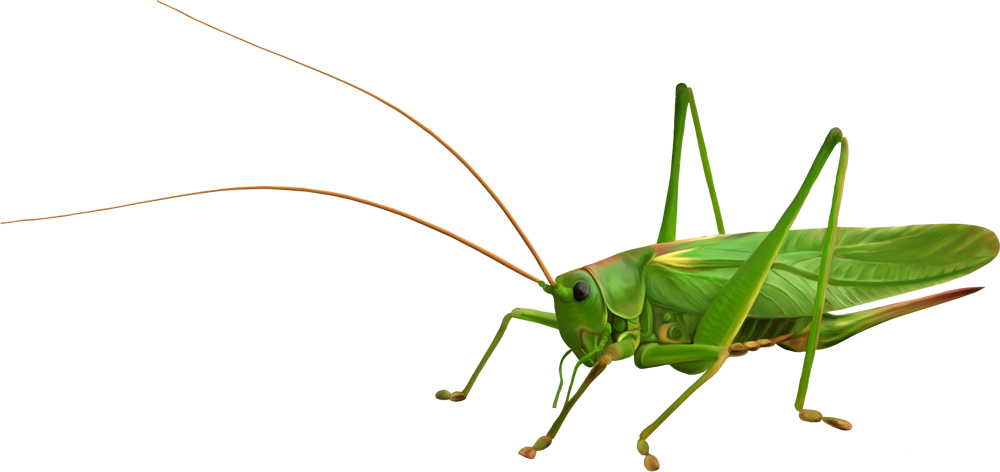 Божья коровка
Божья коровка  - полезный жучок,
В черный горох у нее пиджачок.
С тлей расправляется быстро и ловко,
Лечит растения божья коровка.

Божья коровка насекомое, 
которое питается вредной 
для растений тлей, а при 
встрече с хищником умеет 
притворяться мертвой; 
Когда божья коровка становится
 старше, пятнышек на спинке  у
неё становиться меньше.
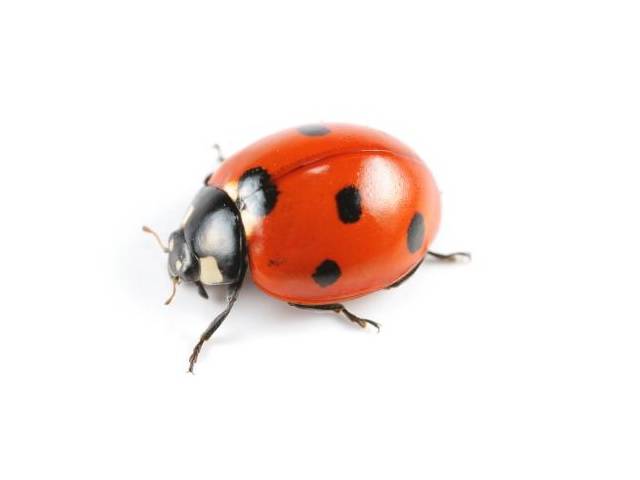 Бабочка на пальчик села.Я поймать ее хотела,Хвать я бабочку рукой,А поймала пальчик свойКрасавица-бабочка пробует пищу своими ногами,  В природе встречаются и бабочки-вредители: капустница, моль
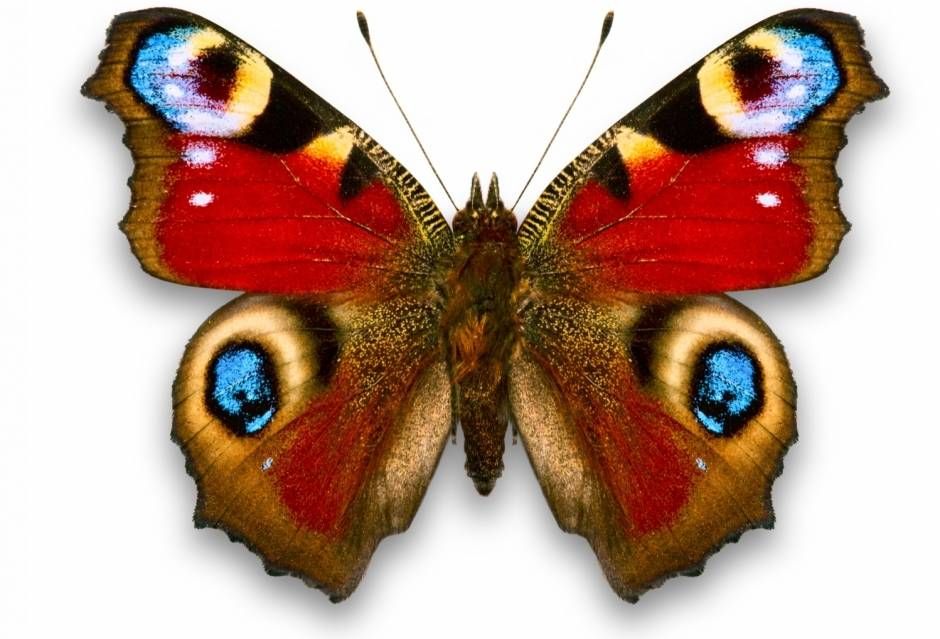 Увидишь муху -прочь гони!Грязнули страшные они.По потолку и другим наклонным поверхностям она ходит благодаря специальным присоскам на ее передних лапках; когда муха трет лапки друг о дружку, она очищает присоски, чтоб они лучше прилипали.
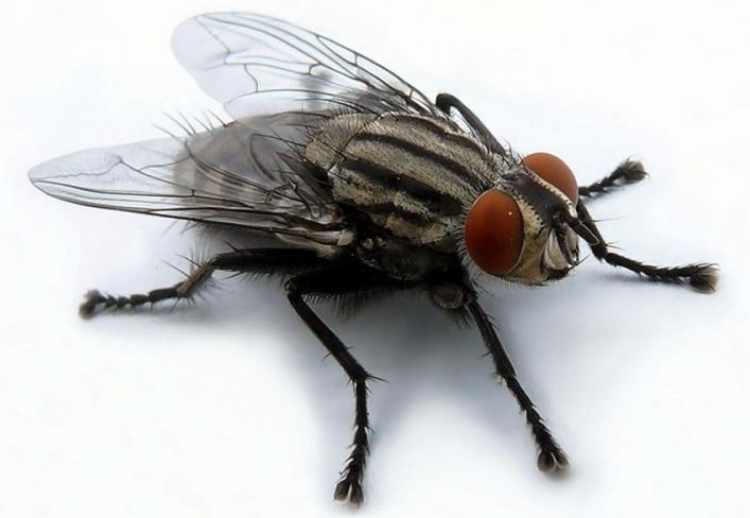 Пчёлы готовят отличный липовый мед и горчичный.Трудятся целое лето!Пчелам спасибо за это.О пчелах слышали многие. Но немногие знают, что пчелка может свободно залететь только в свой собственный улей – в чужой ее не пустят специальные охранники
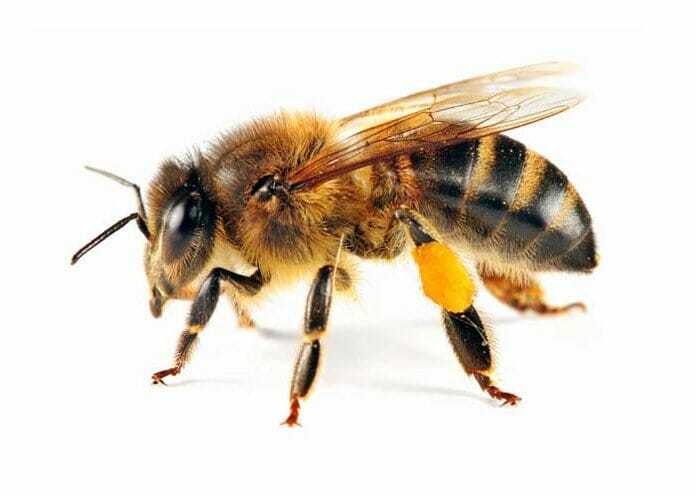 Знают все: у муравья очень дружная семья.Летом дружно строят дом,А зимой спят дружно в нем.Одно из самых интересныхнасекомых –это муравей. Муравьиное общество устроено почти так же, как человеческое, они считаются очень разумными. Они никогда не спят, круглые сутки собирая продукты для пропитания и материалы для строительства своих домиков. При этом каждый муравей легко поднимает и несет на себе груз, который в сто раз превышает его собственный вес
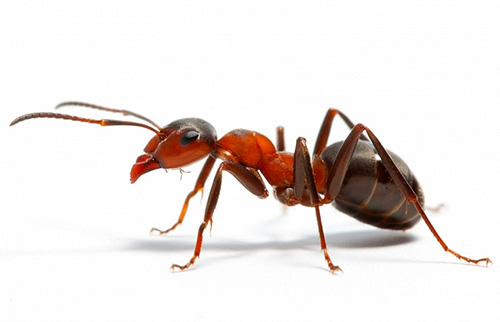 Пальчиковые игры                ***Прилетела к нам вчера (Машут ладошками)Полосатая пчела. (На каждое название насекомого заги­бают один пальчик)А за нею шмель - шмелёкИ веселый мотылек,Два жука и стрекоза, Как фонарики глаза.(Делают кружочки из пальчиков и подносят к глазам)отжужжали, полетали, (Машут ладошками)От усталости упали. (Роняют ладони на стол)                   ***Дружно пальчики считаем –  (Сжимают и разжимают пальцы)Насекомых называем:Бабочка, кузнечик, муха,        (Поочерёдно сгибают пальцы в кулак)Это жук с зелёным брюхом.Это кто же тут звенит?            (Вращают мизинцем)Ой, сюда комар летит!             (Прячут руки за спину)          Прячьтесь!
***Стрекоза поспать легла                 (Поочерёдно сгибают пальцы)у кувшинки в лепестках,В сладком клевере – пчела, Шмель – в кудрявых васильках.В колокольчиках – сверчок, Муравьишка – у сосны, В паутине паучоксмотрит радужные сны.                   (Кладут руки под щёку)
Координация слов с движениями                                 ***Видишь, бабочка летает,         (Махать руками – «крыльями»)На лугу цветы считает.            («Считать», указывая пальцем) - Раз, два, три, четыре, пять.  (Хлопки в ладоши)Ох, считать не сосчитать!        (Прыжки на двух ногах на месте)За день, за два и за месяц…     (Ходьба на месте)Шесть, семь, восемь, девять,   (Хлопки в ладоши)десять.Даже мудрая пчела                    (Махать руками – «крыльями»)Сосчитать бы не смогла!           («Считать», указывая пальцем)Г. Виеру
***Муравей нашёл былинку.              (Имитируют движения)Много было с ней хлопотКак бревно, взвалил на спинкуИ домой ее несет.Он сгибается под ношей,Он ползёт уже с трудом.Но зато какой хорошийМуравьи возводят дом! З. Александрова.             ***Спал цветок и вдруг проснулся   (Руки поднять вверх)Больше спать не захотел               (Руки опустить, наклонить голову вправо,влево)Шевельнулся, потянулся               (Руки, через стороны вверх)Взвился вверх и полетел               (Приподняться на цыпочки)
РЕКОМЕНДУЕМ  РОДИТЕЛЯМ
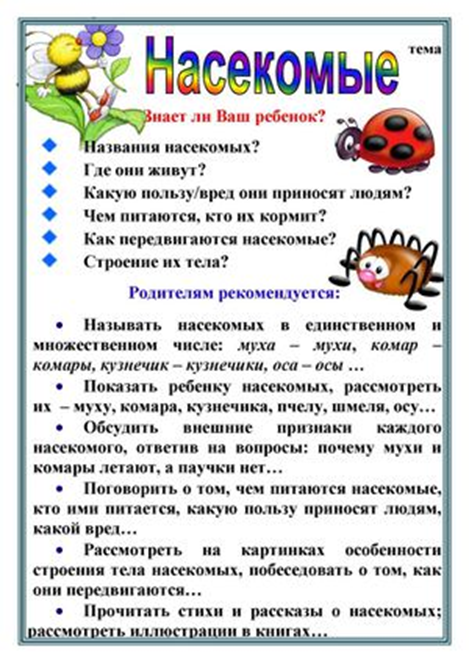 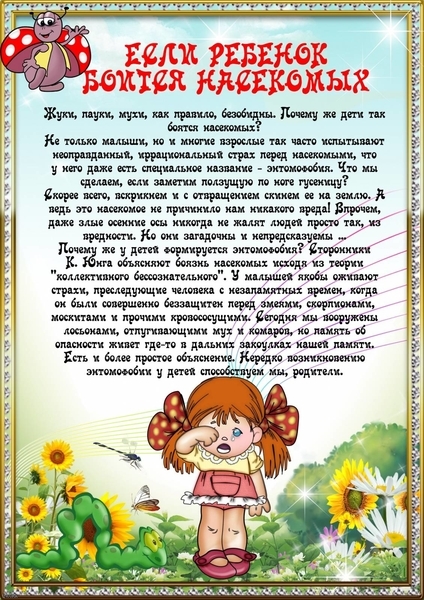 Читаем, рассматриваем, слушаем, смотрим!!!!!!!
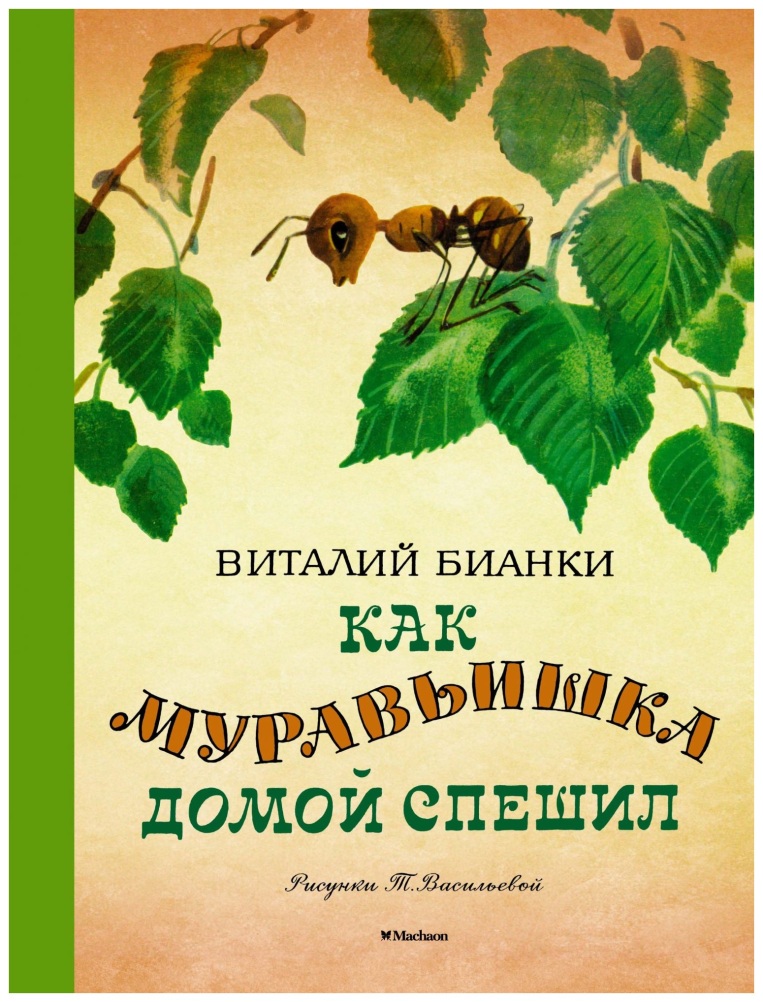 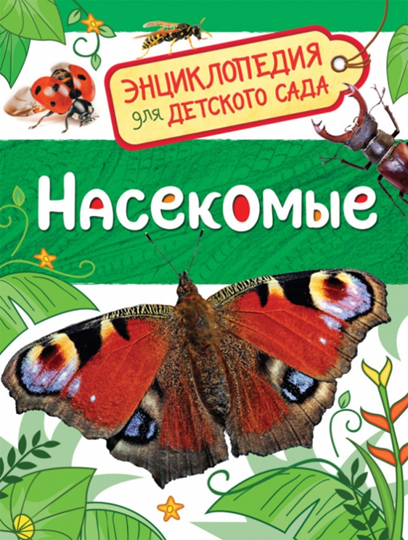 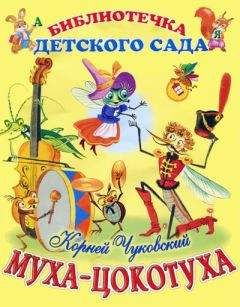 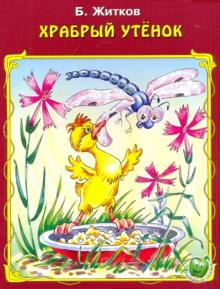 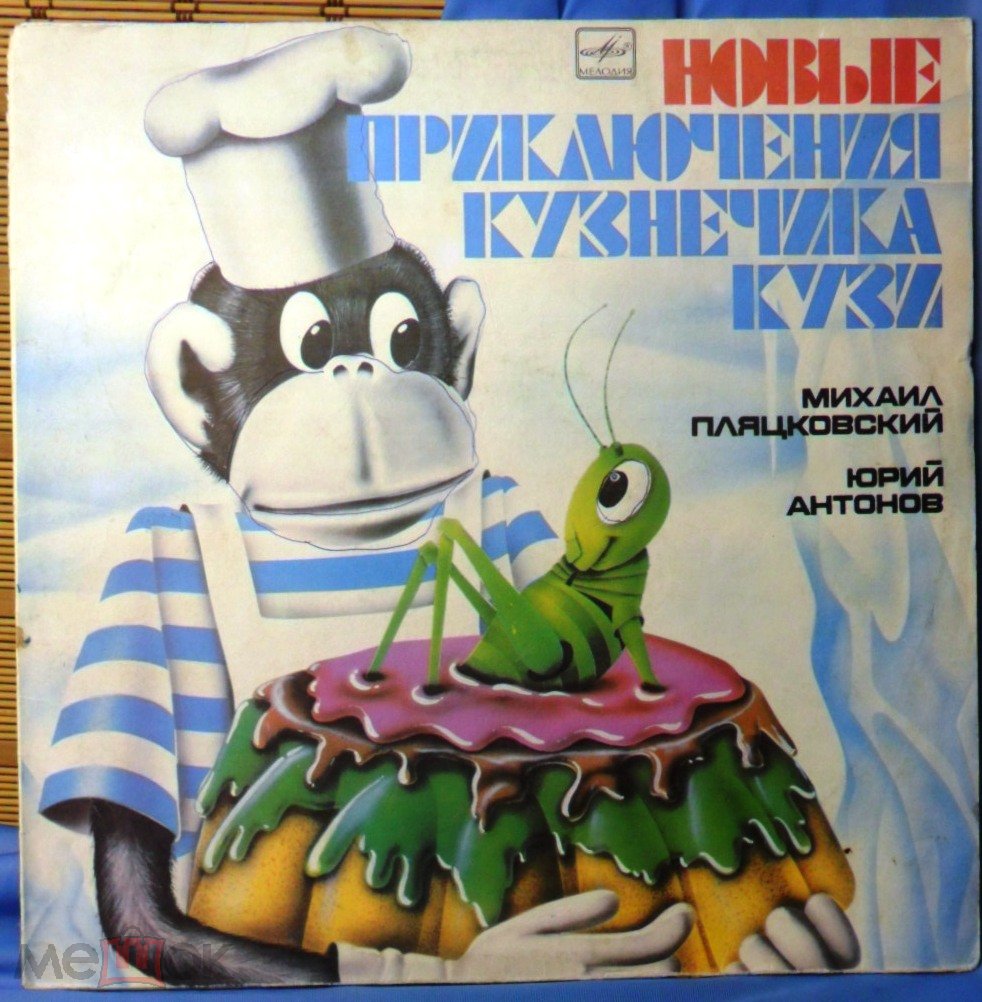 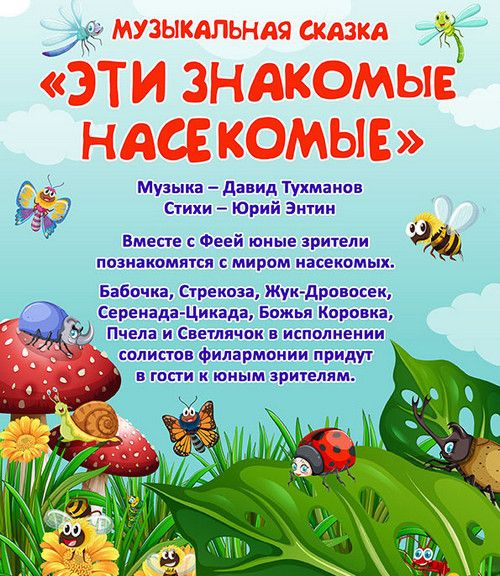 Играем - Наборы мелких игрушек «Насекомые», - Разрезные картинки - Домино,  - Лото, - Кубики,  - Пазлы
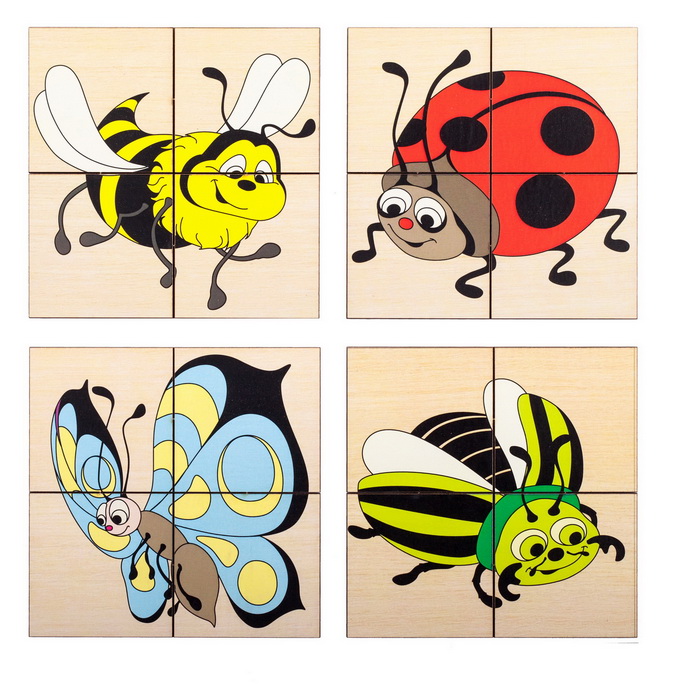 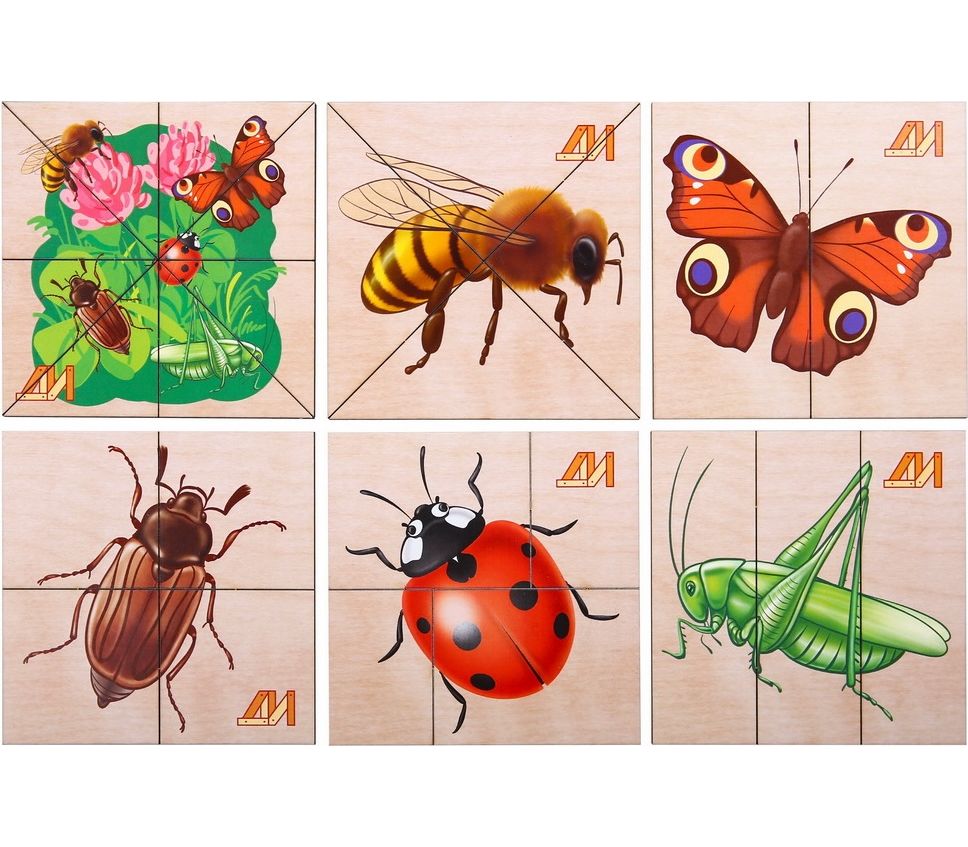 Творческая мастерская                                                        Рисуем   «Божья коровка»
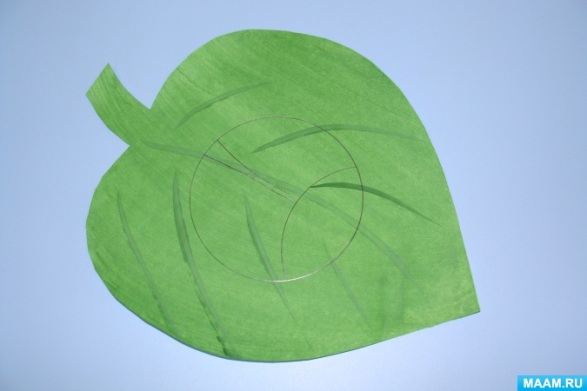 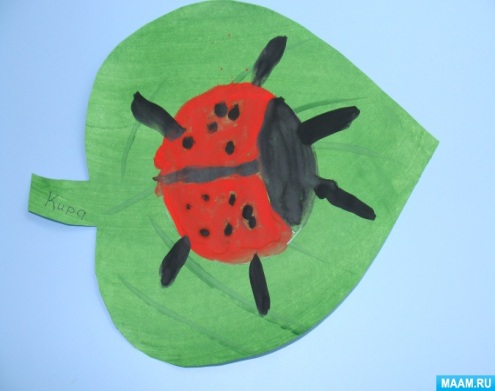 «Бабочка» (техника «монотипия»)Посмотрите, дети, эти бабочки здесь оказались не случайно: они тоже хотят стать красивыми, с ярким узором на крыльях. Давайте нарисуем узор на крылышке. А чтобы на втором крылышке получился точно такой же узор, как на первом, рисовать его кисточкой и краской не обязательно. Можно просто сложить крылышки, прижать их ладошкой, и узор сам появится на втором крылышке.
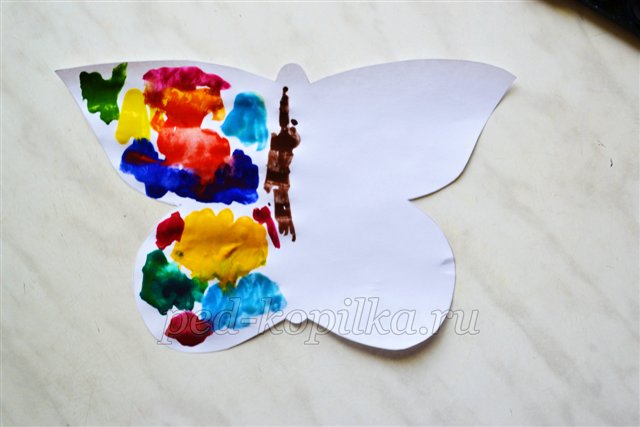 «Бабочка» (Ладошки)
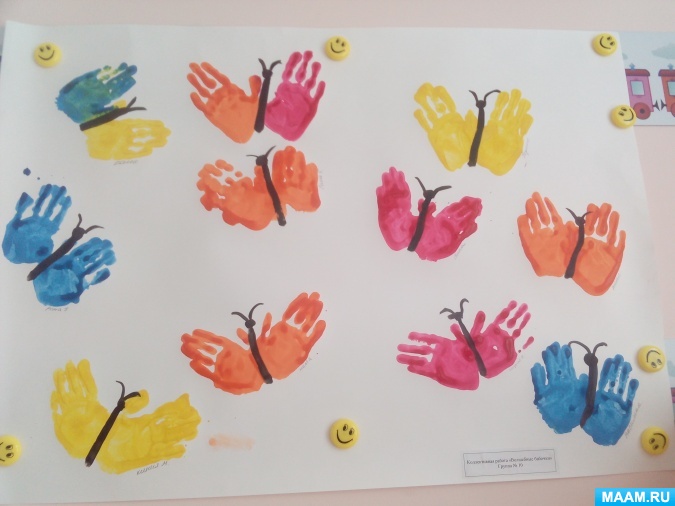 Лепим«Божья коровка»
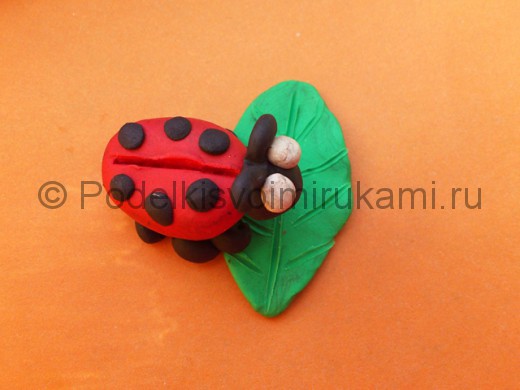 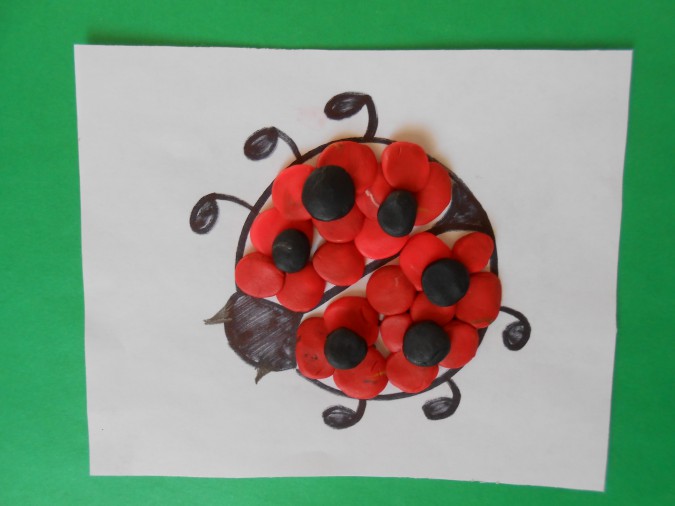 «Гусеница»
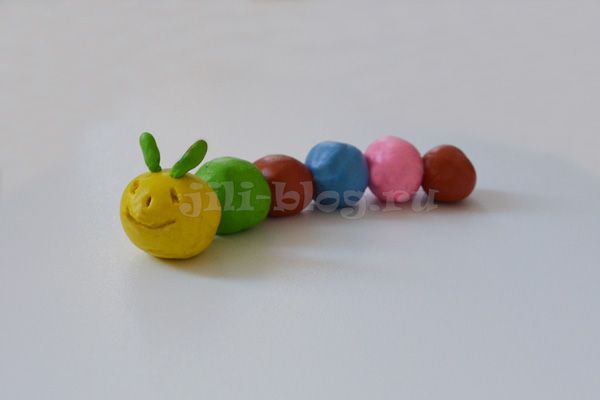 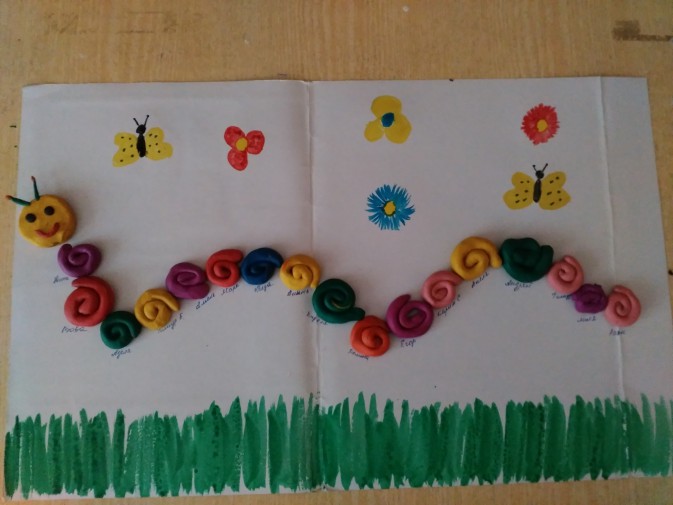 «Бабочка»
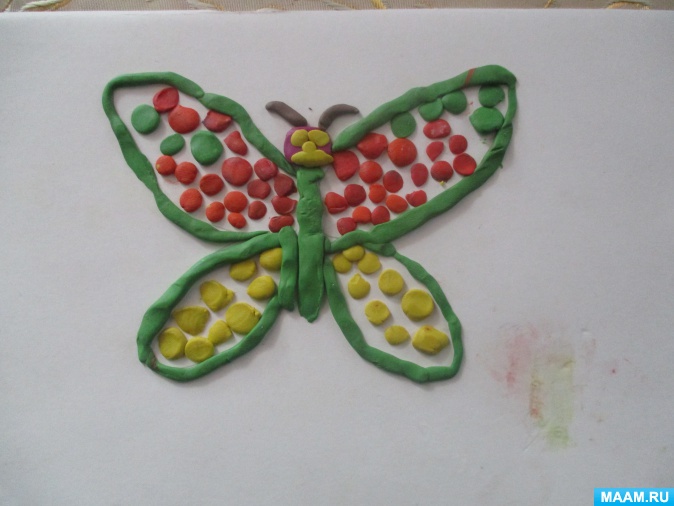 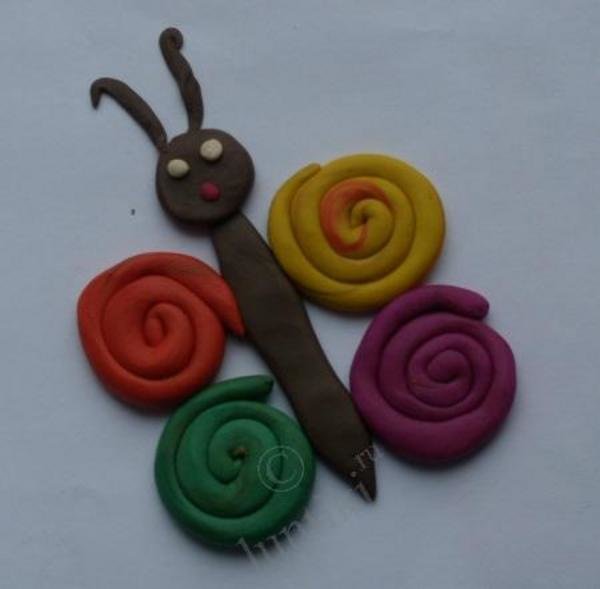 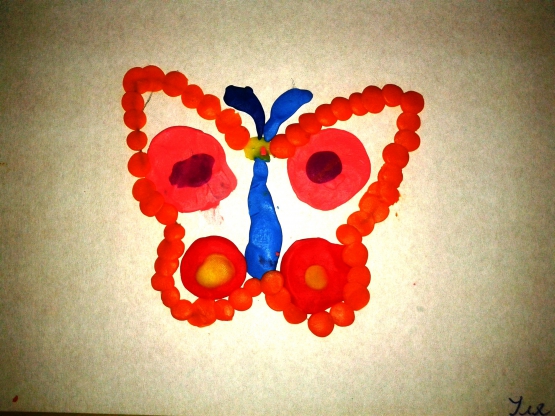 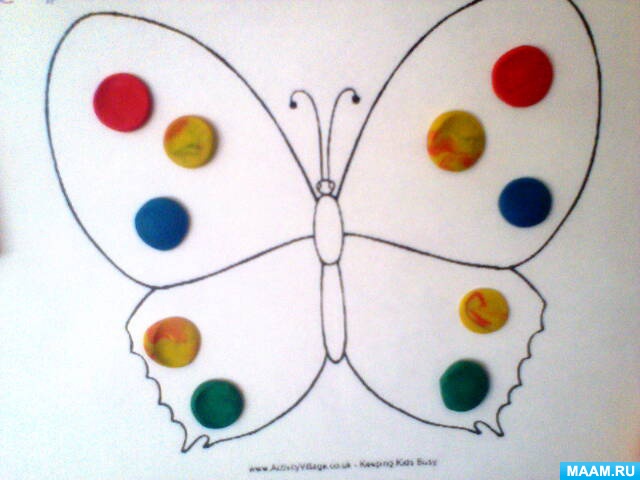 Раскрашиваем
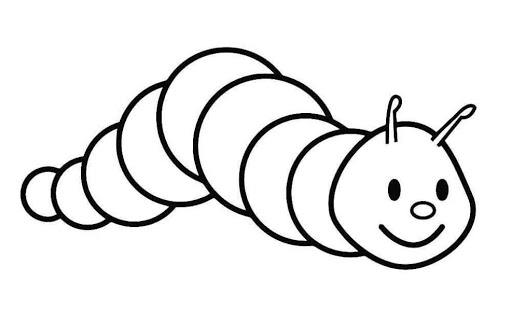 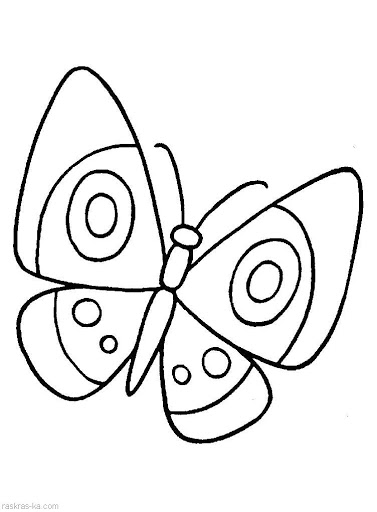 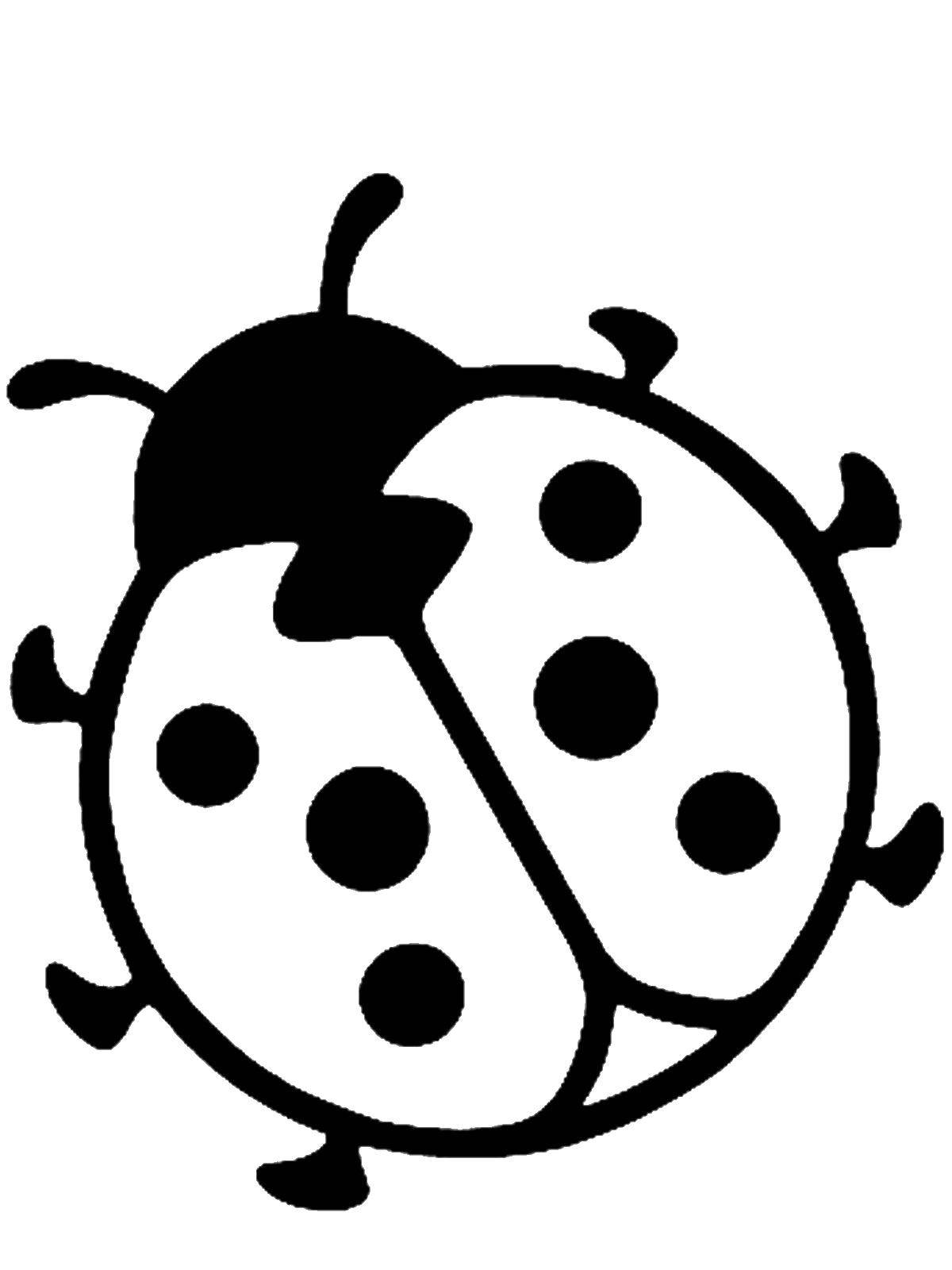 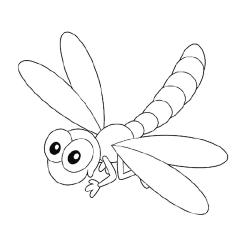